Japanese Bid-to-Host Activities
for ILC
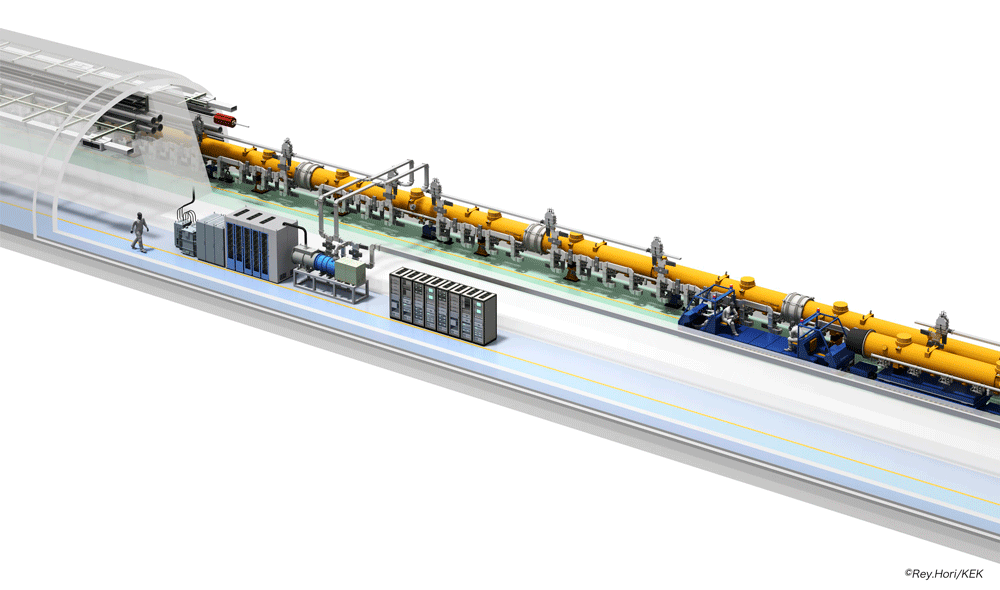 Atsuto Suzuki
IHEP-KEK Annual Cooperation Meeting
Feb. 4, 2013
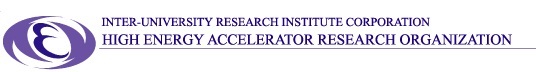 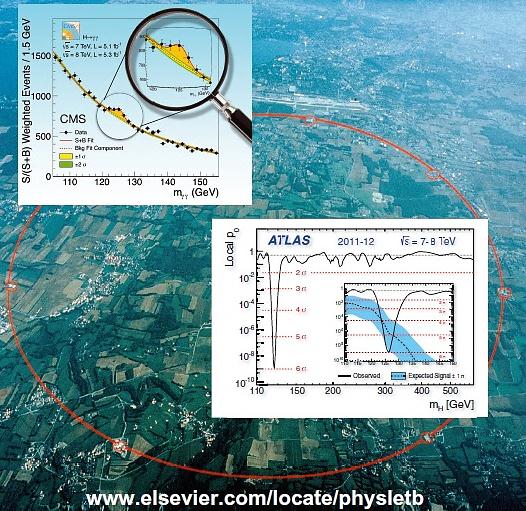 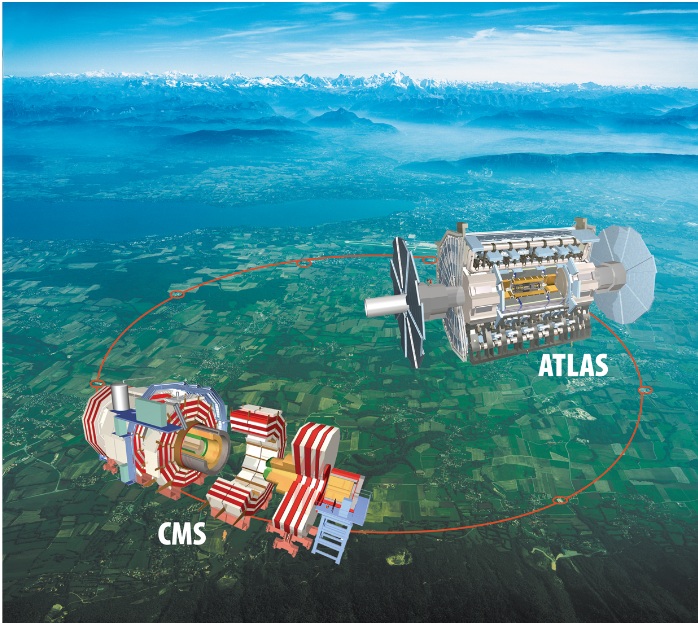 July 4 2012
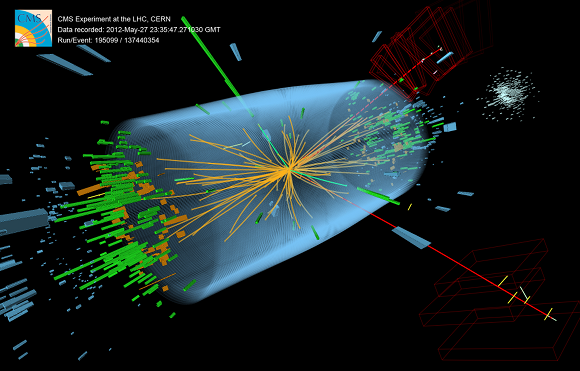 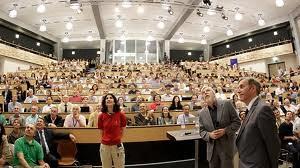 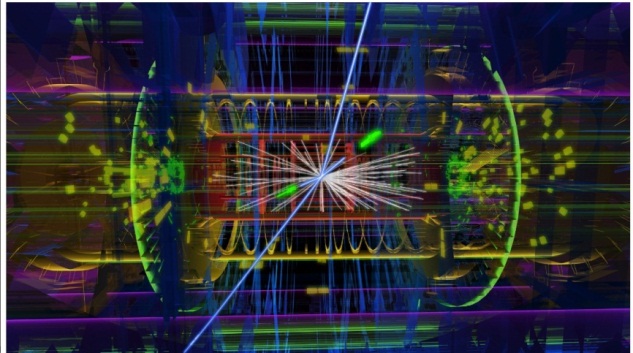 2
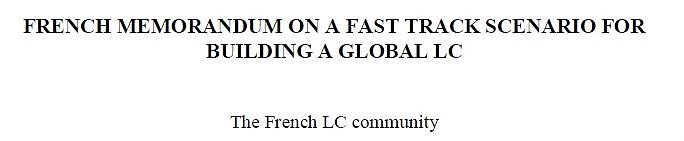 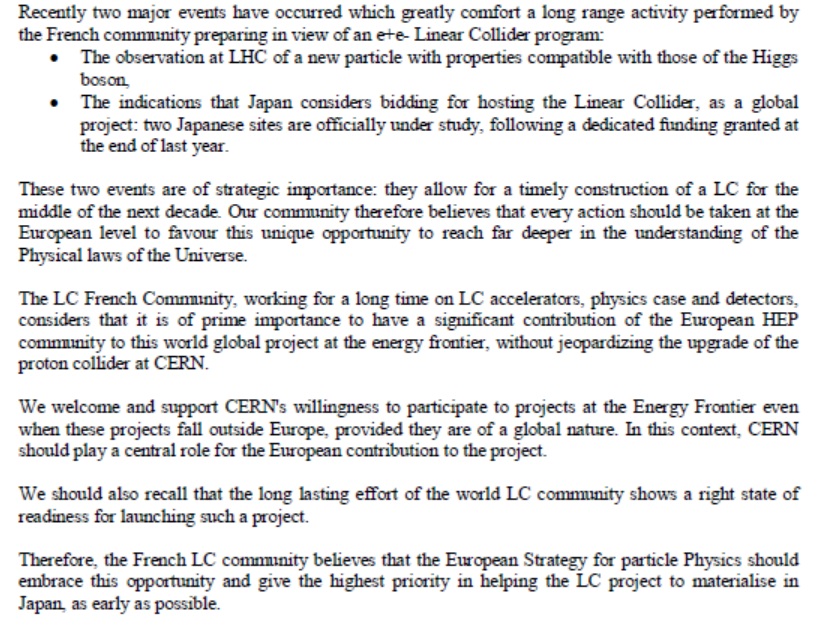 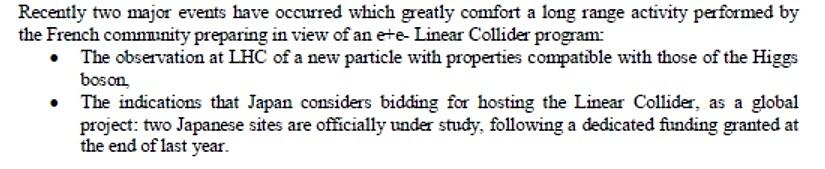 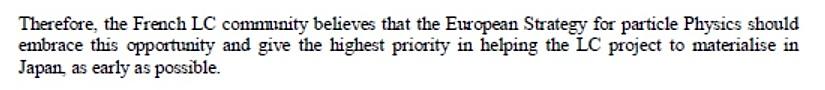 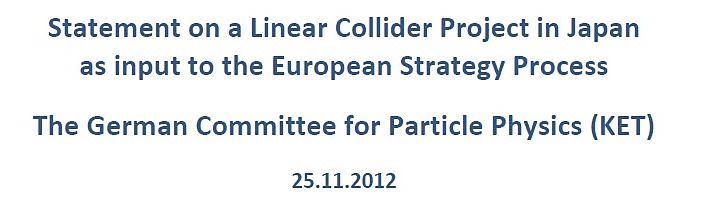 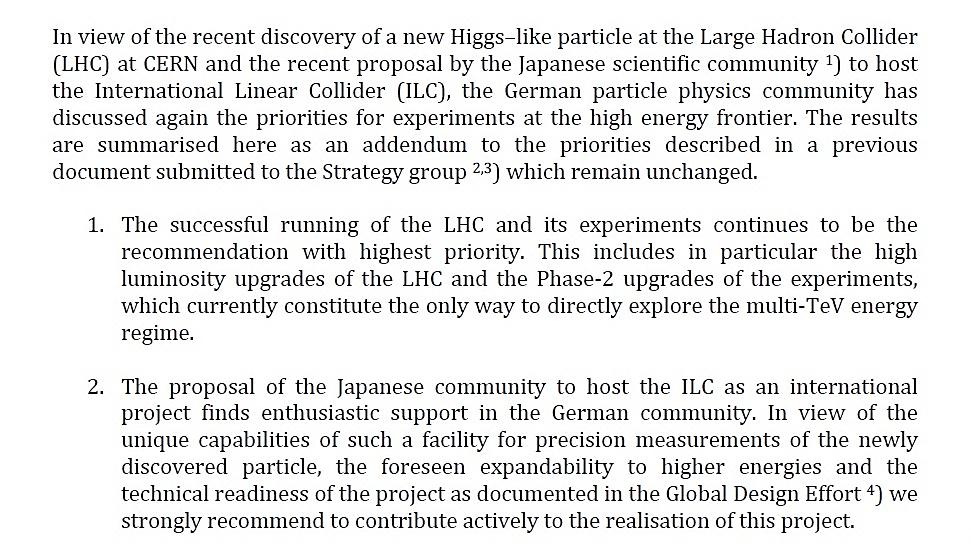 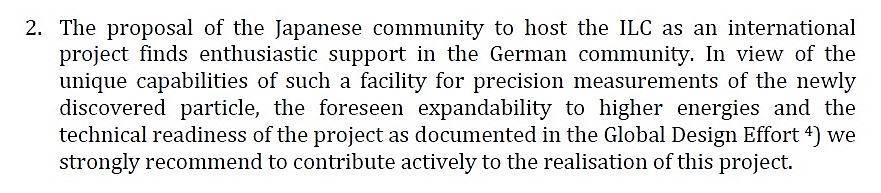 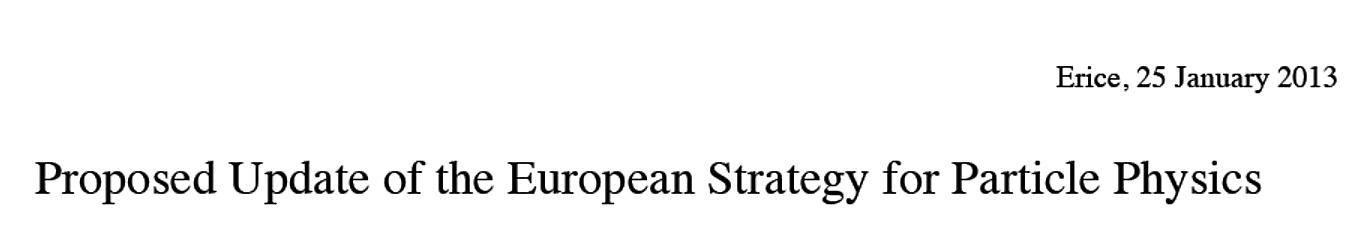 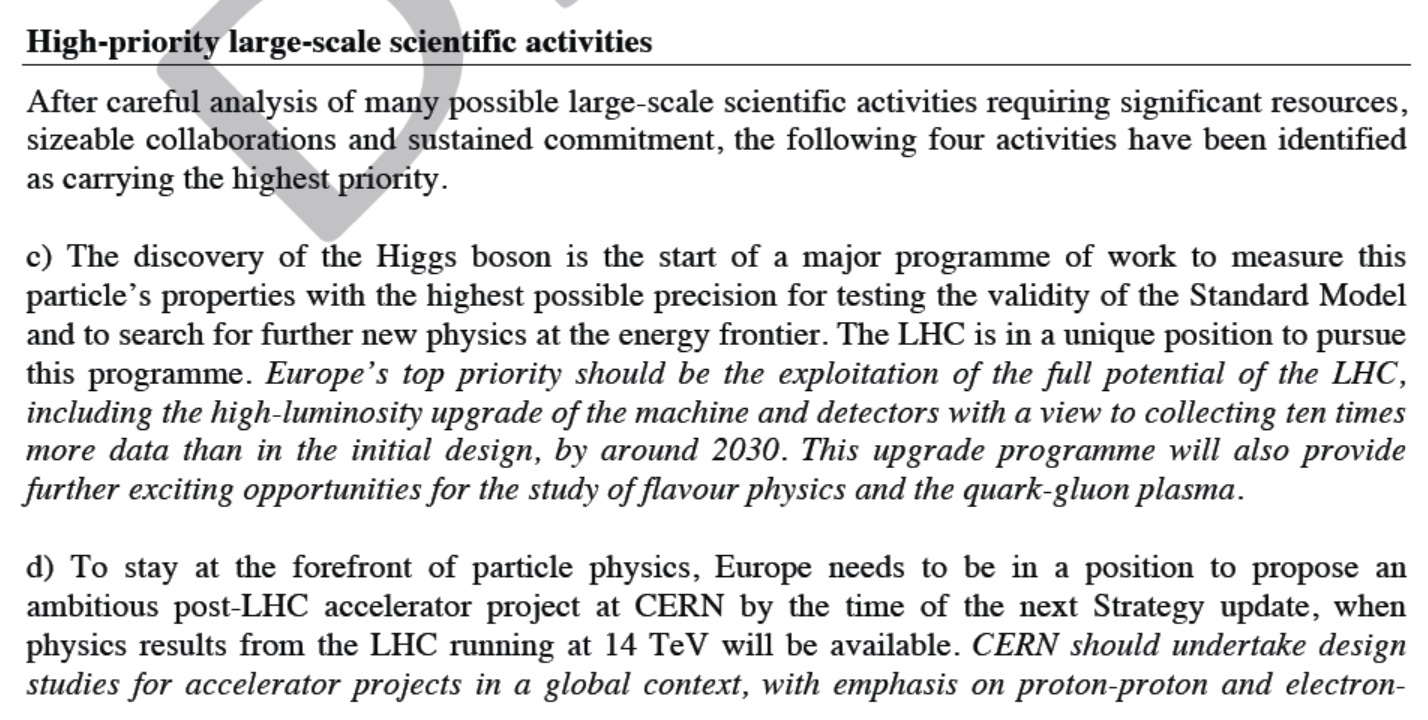 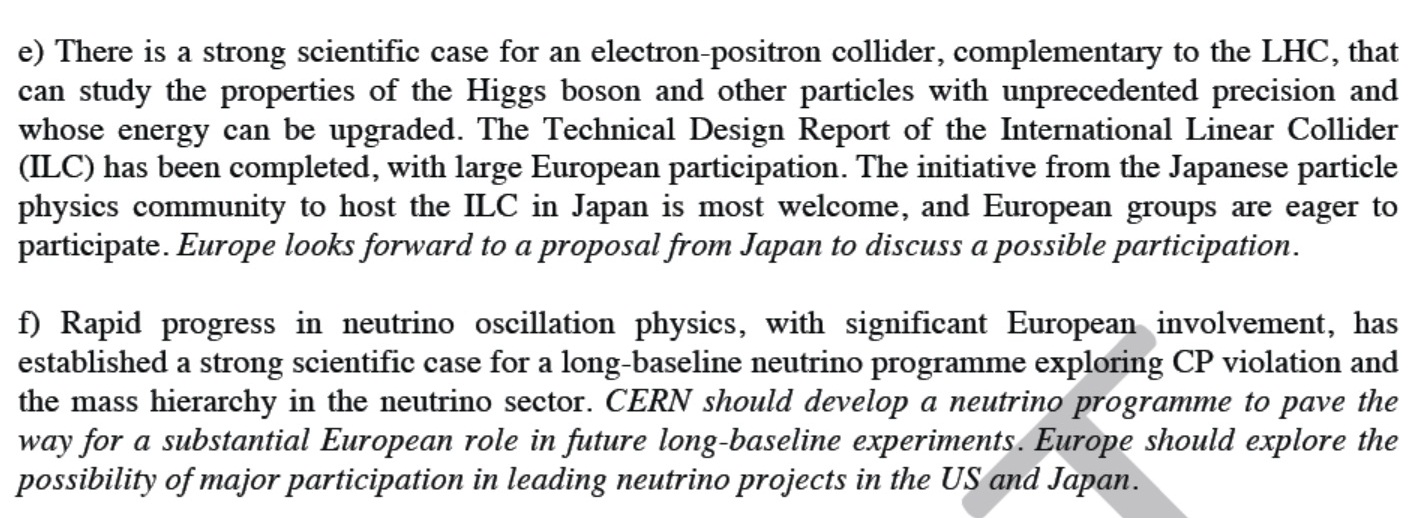 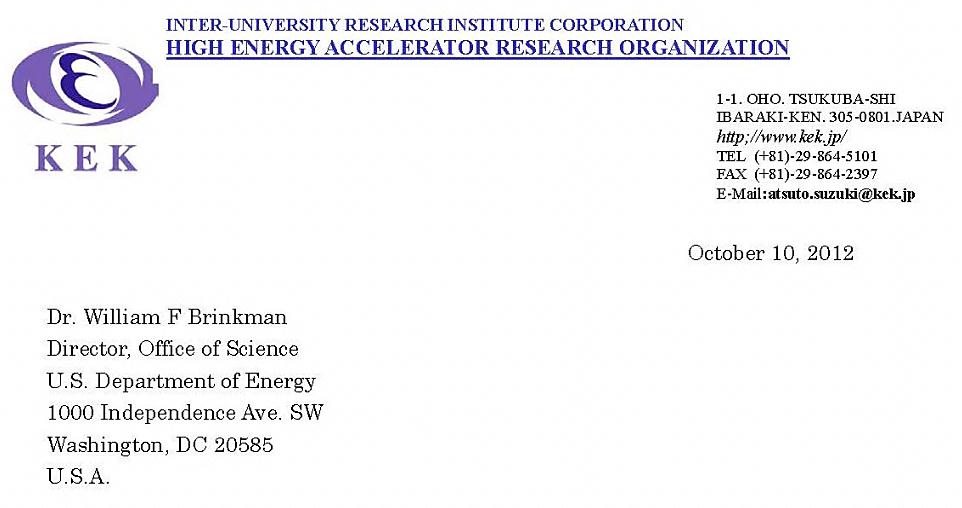 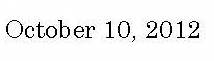 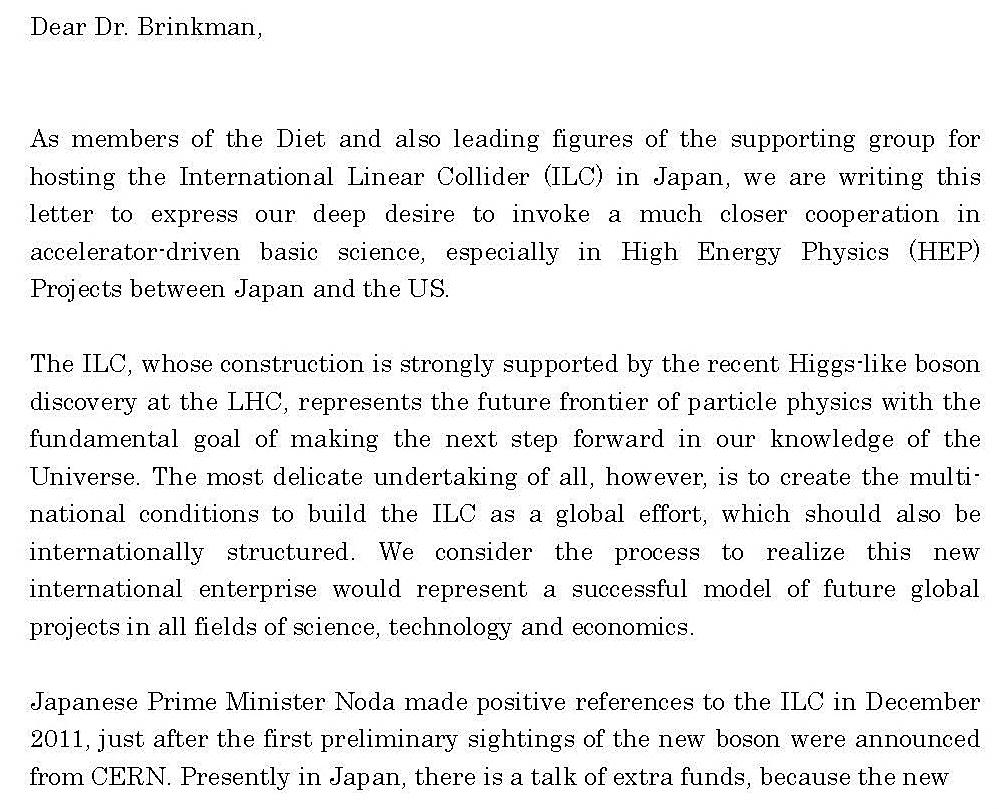 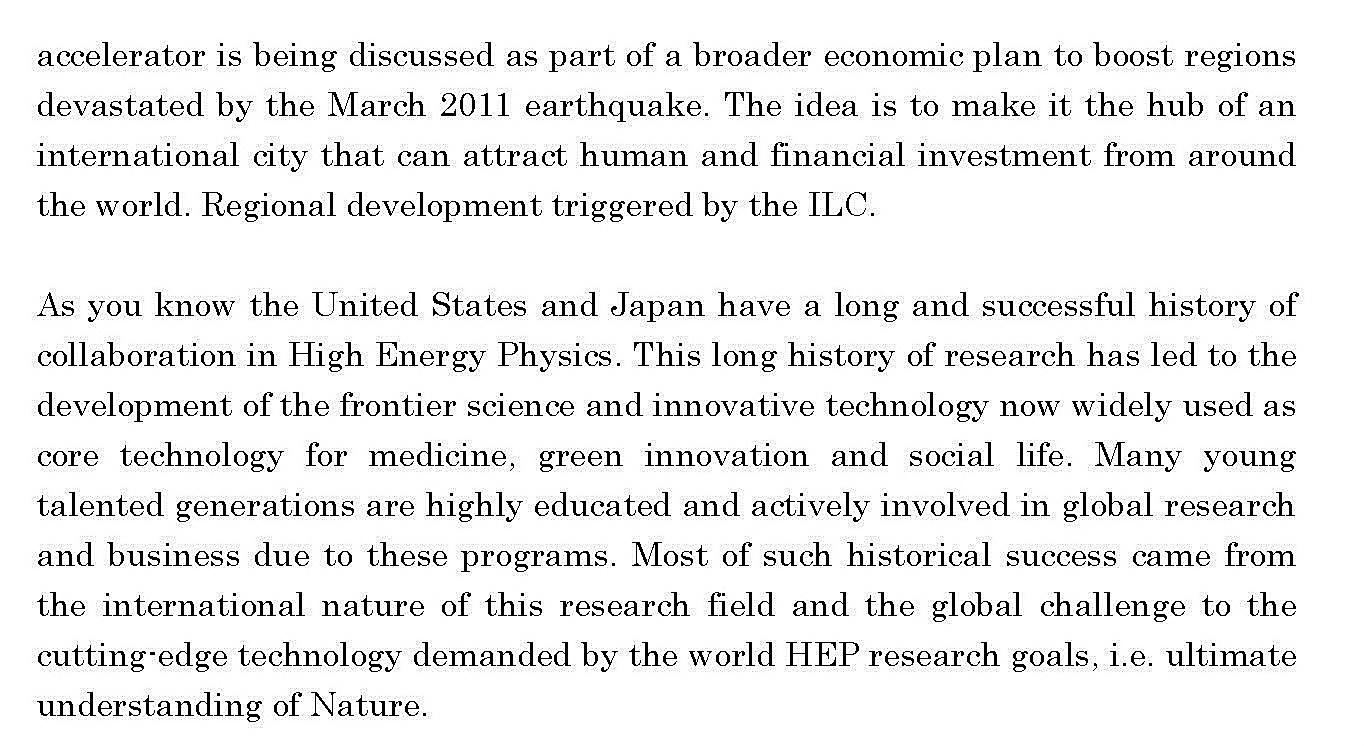 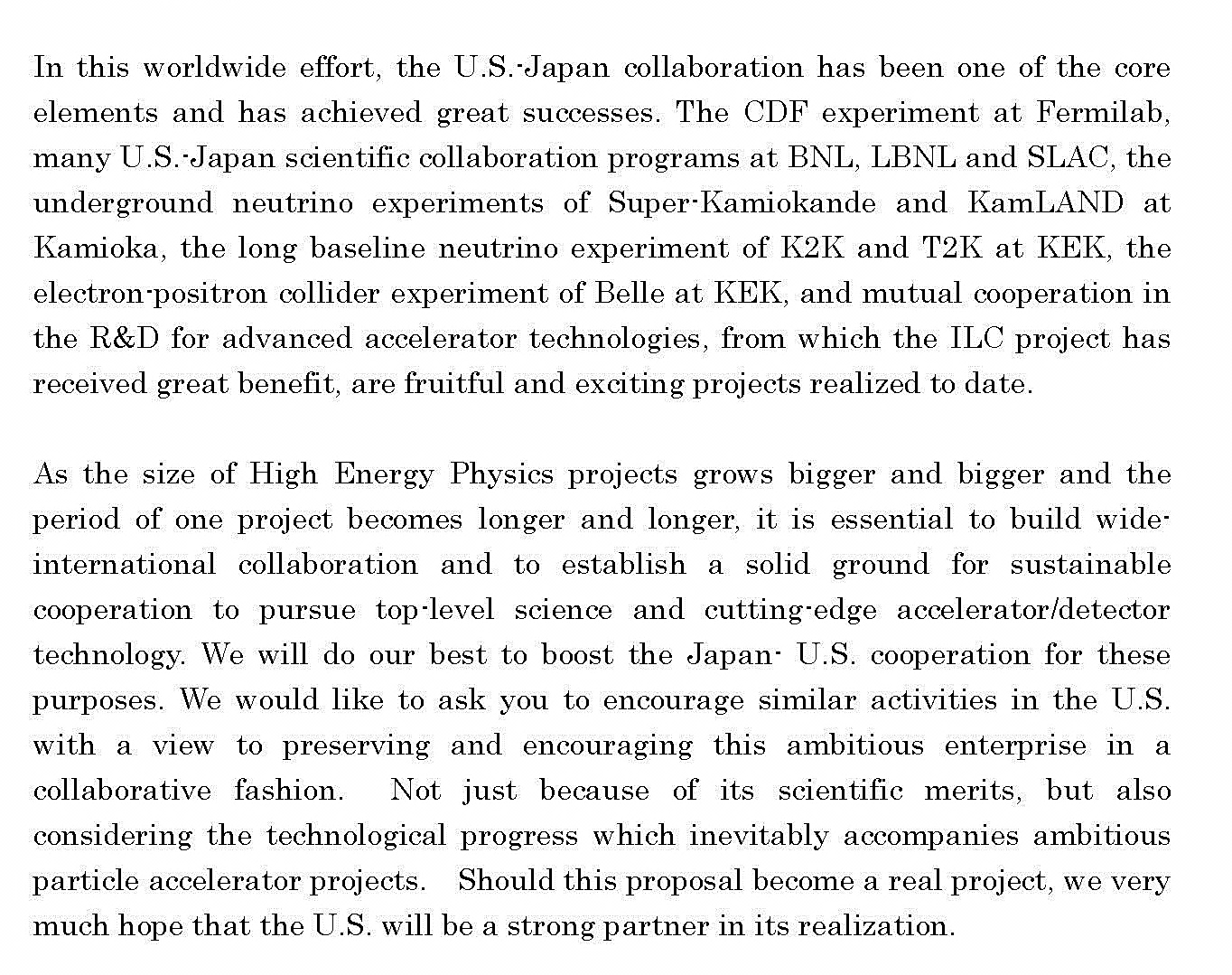 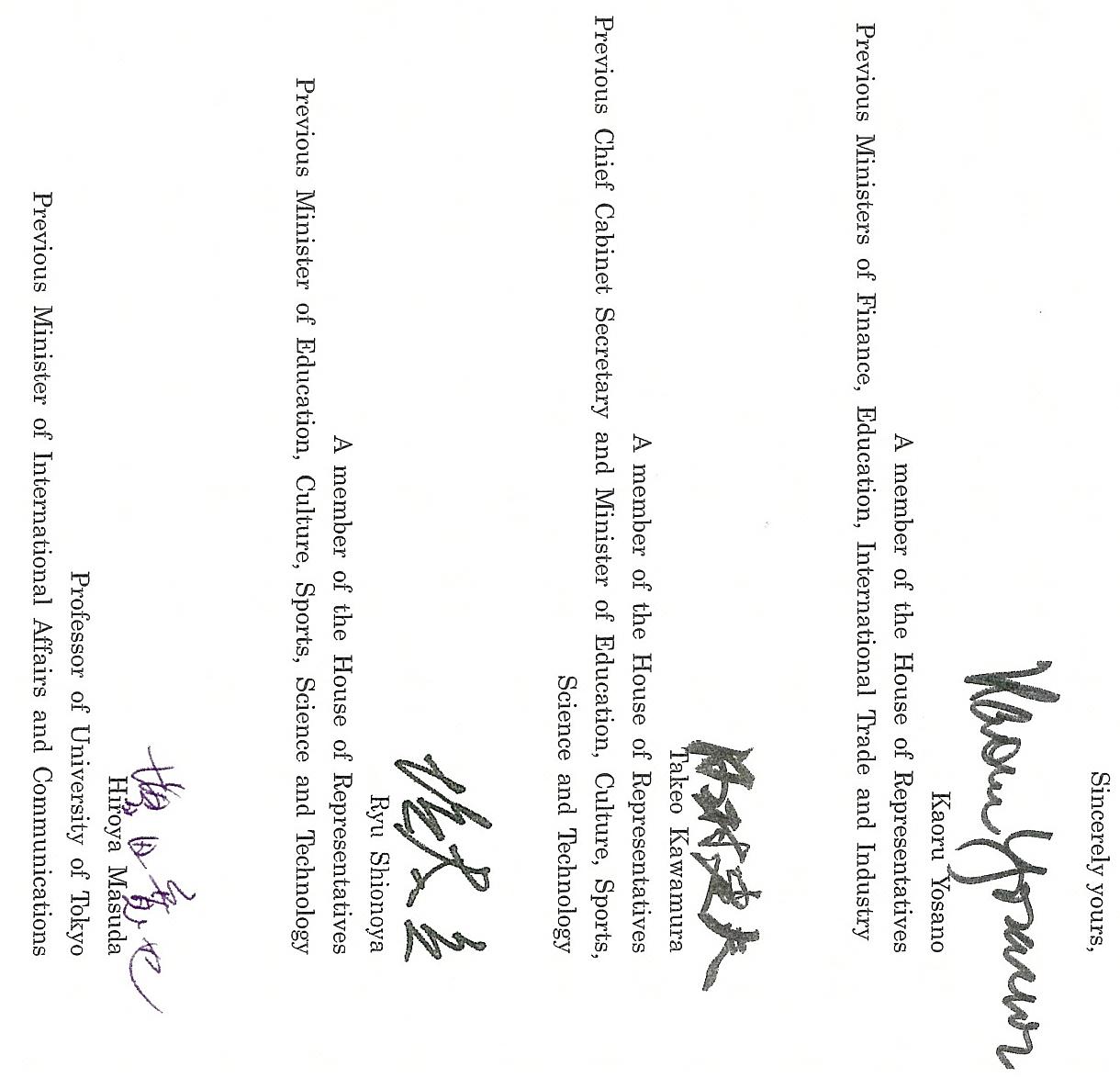 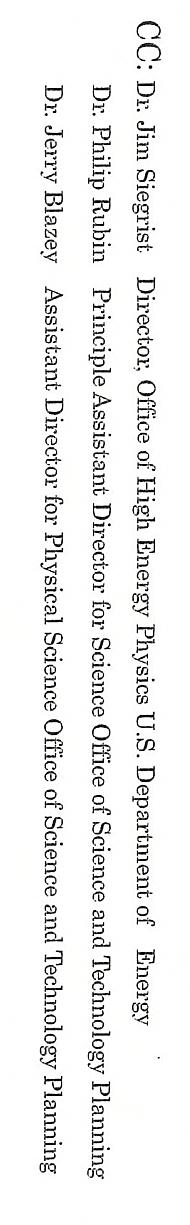 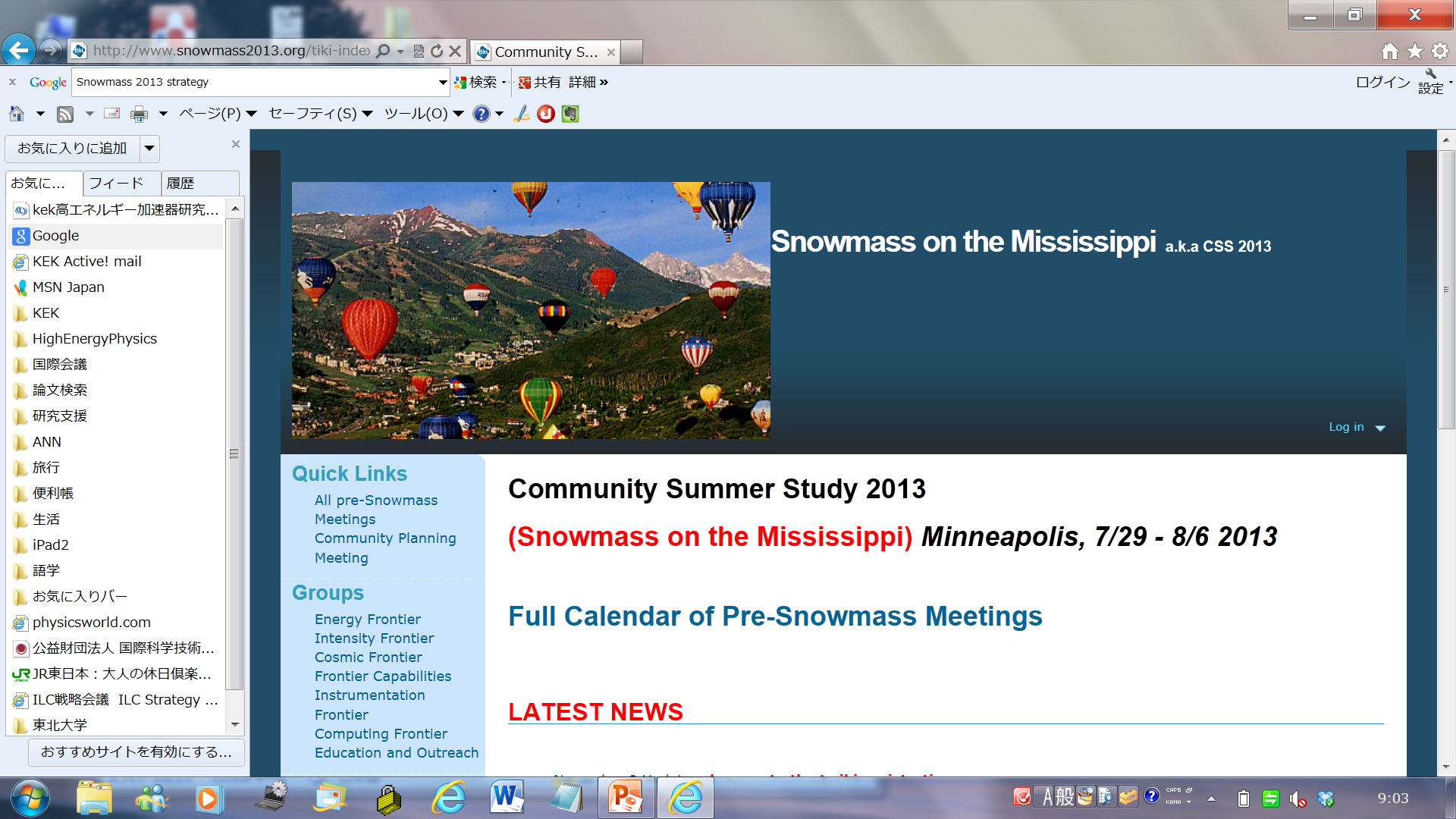 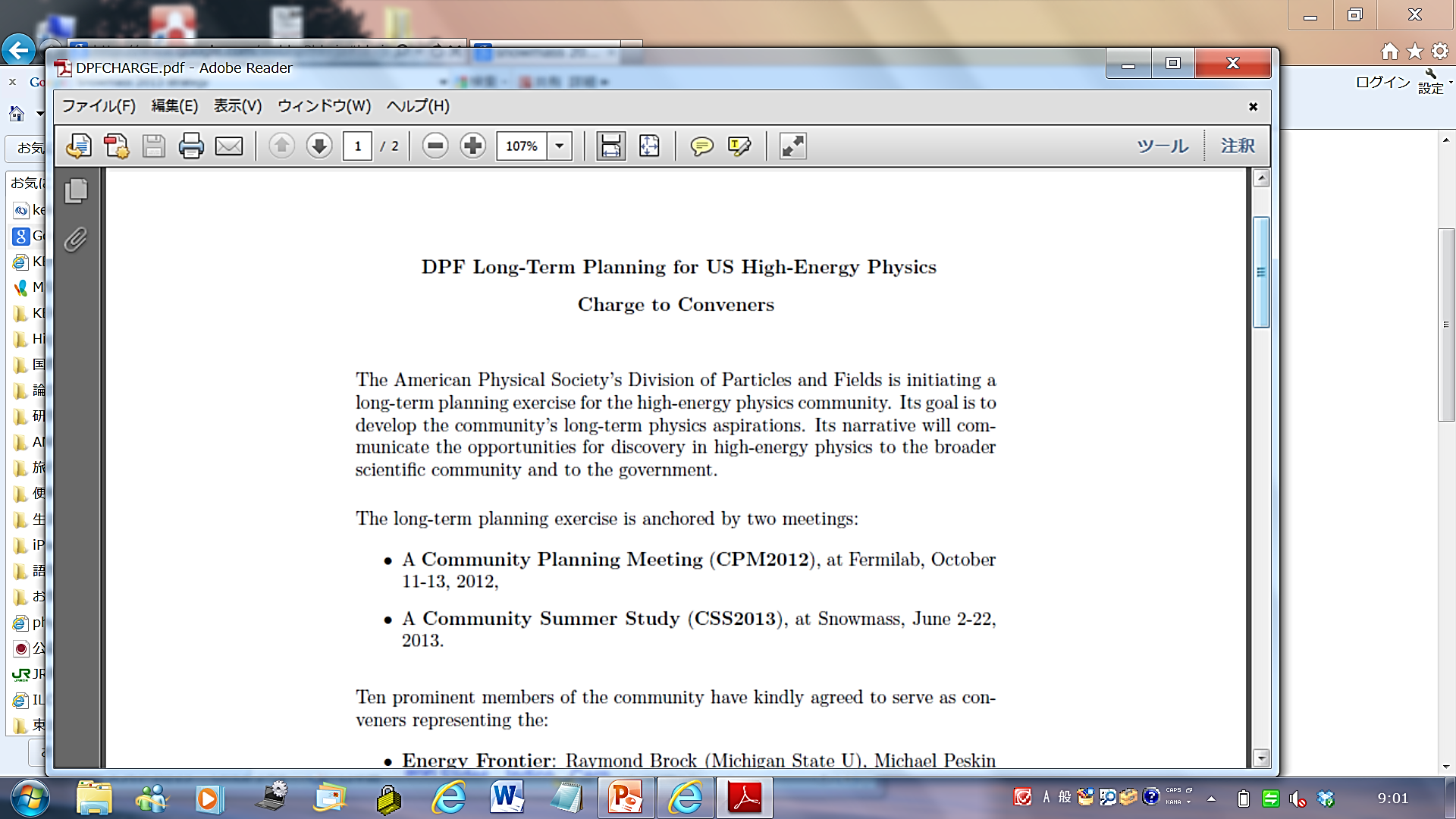 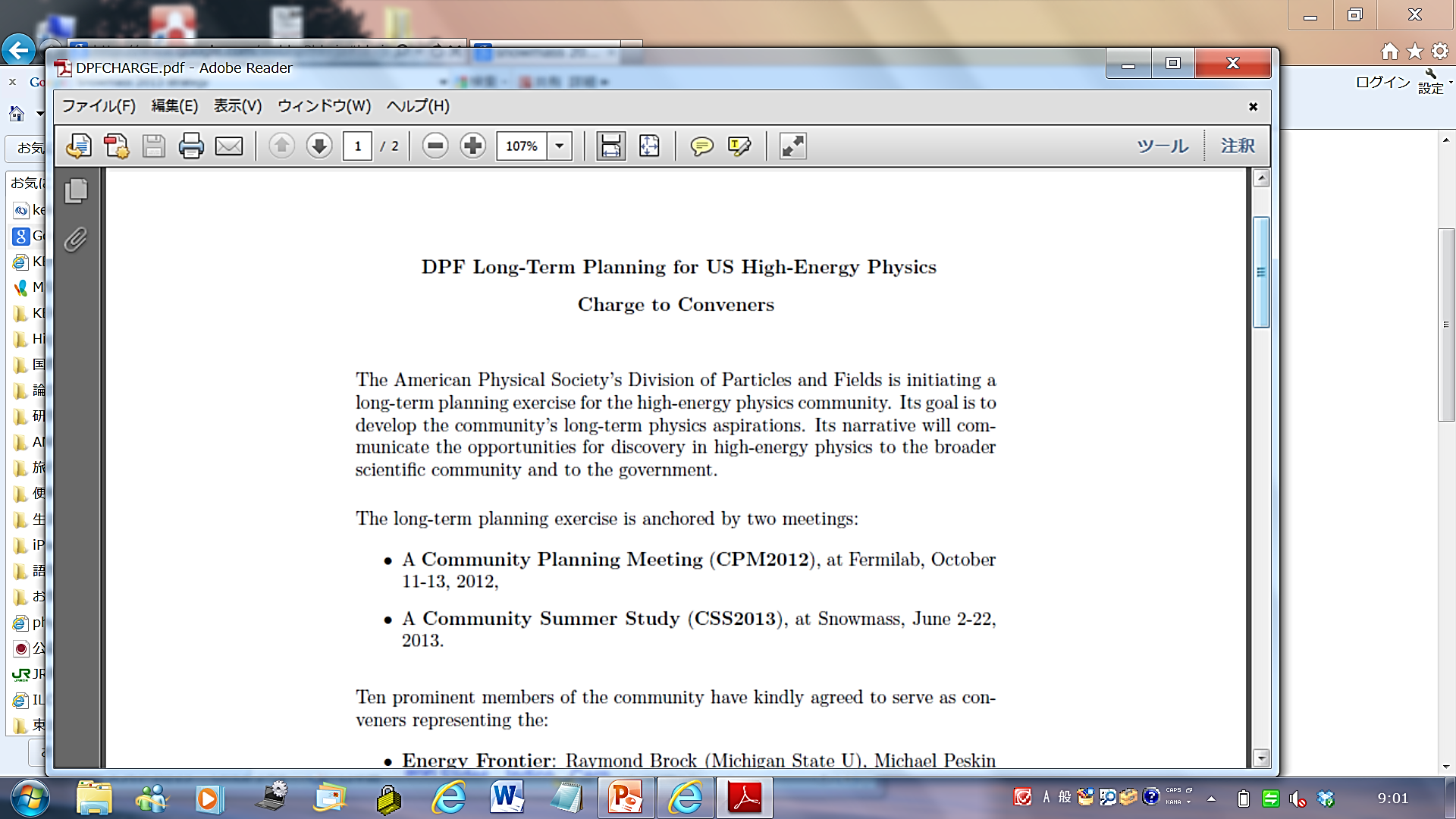 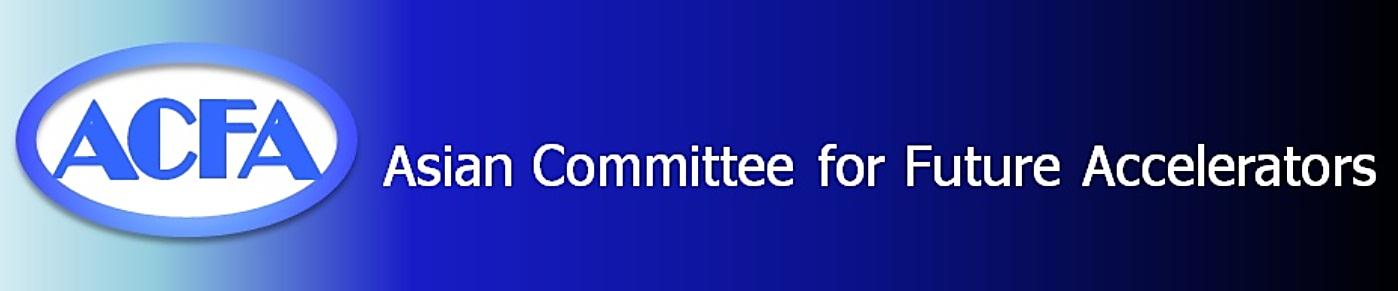 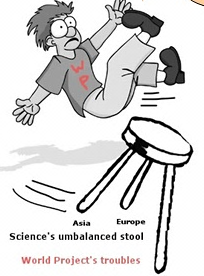 Why ILC in Japan ? : 1
In 2008
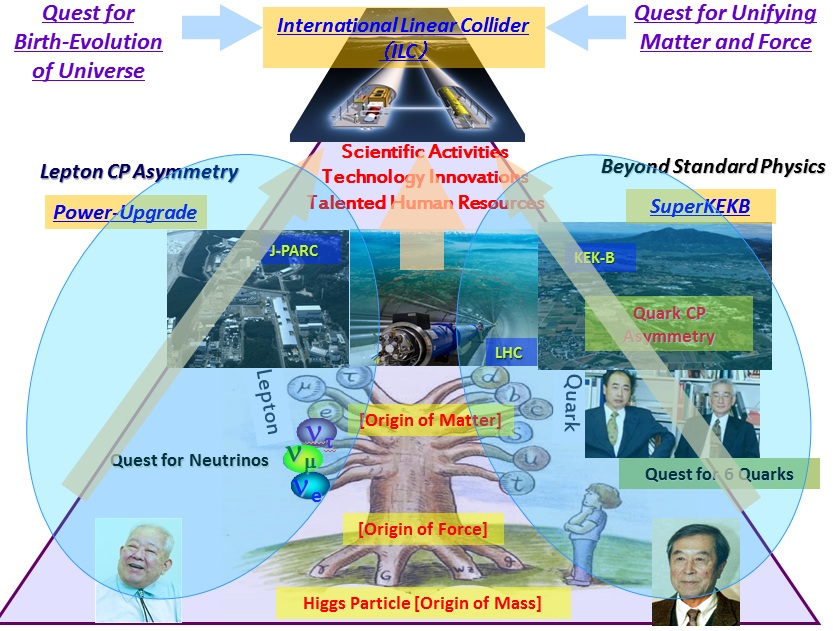 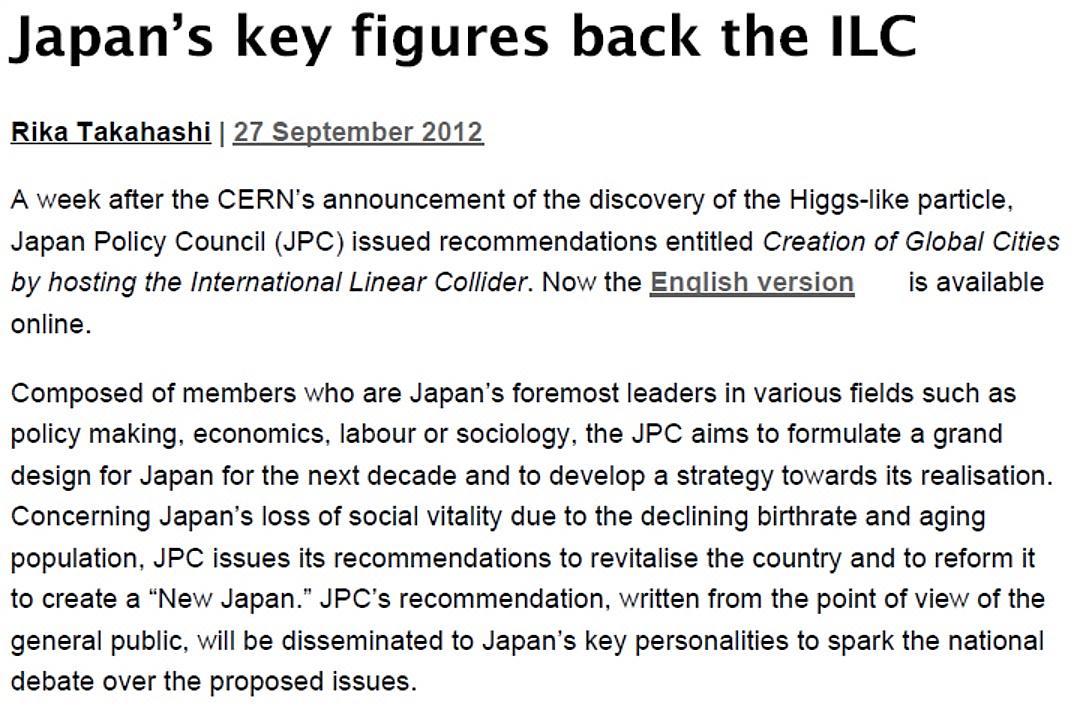 Creation of Global Country inside Japan
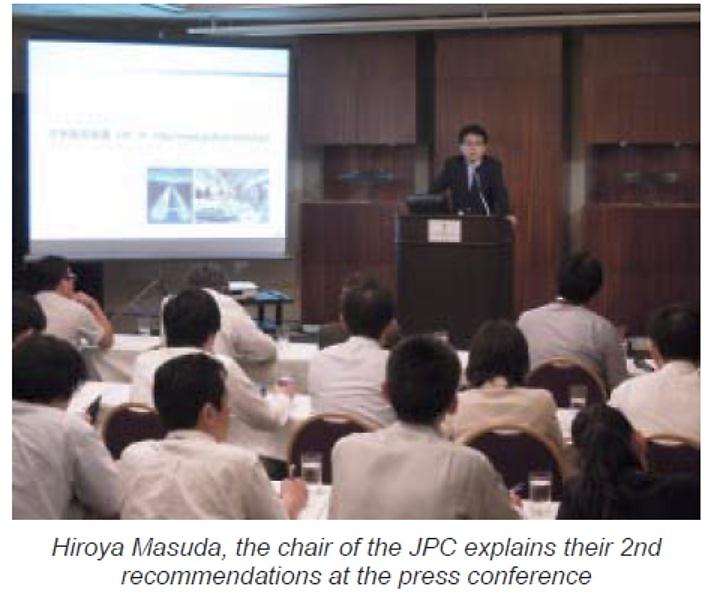 Why ILC in Japan ? : 2
July 12, 2012
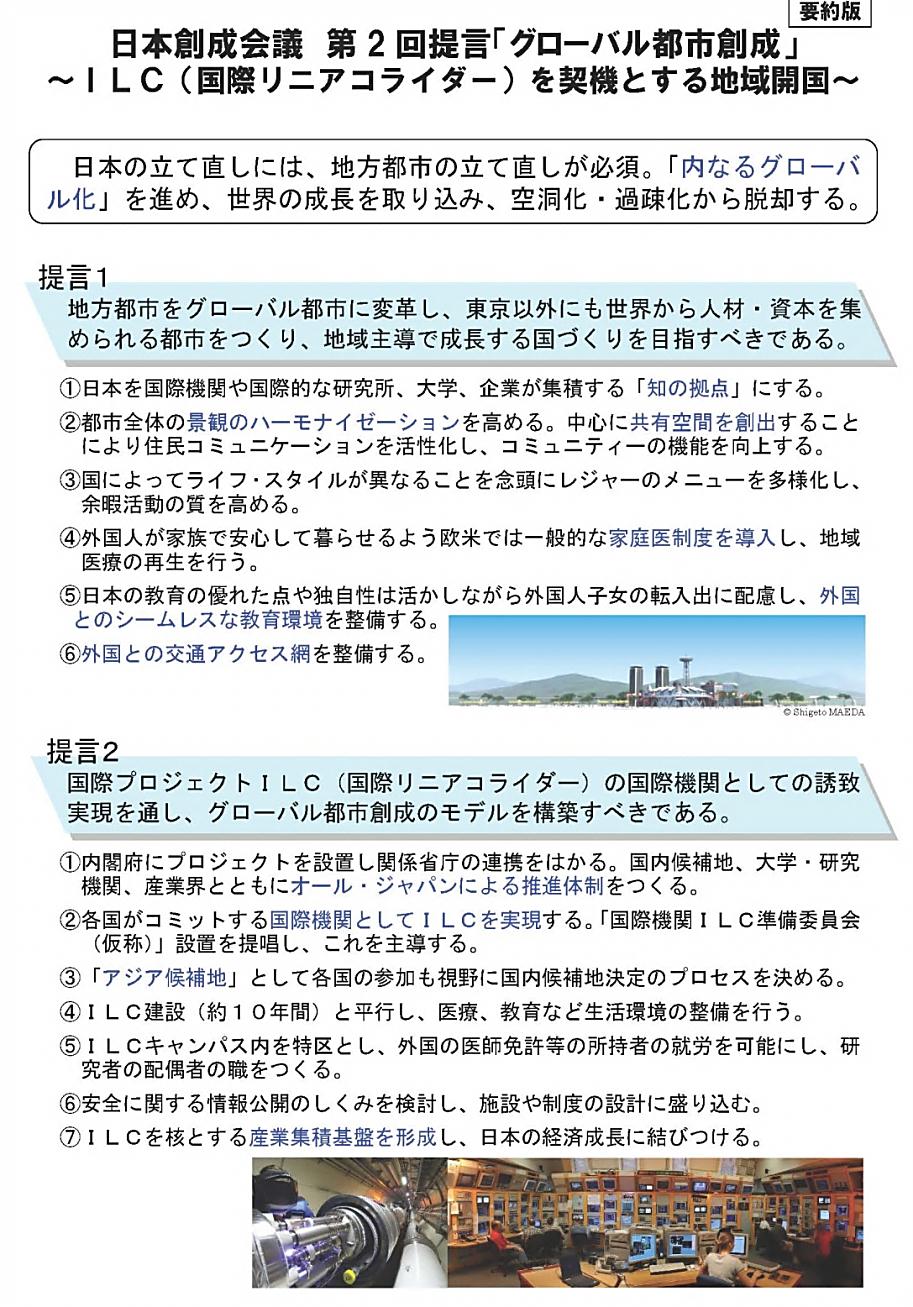 Japan Policy Council
Second Recommendations:
Regional Development through Creation of Global Country inside Japan
Realizing a global city that can attract human and financial resources from around the world: Regional development triggered by the International Linear Collider (ILC)
Realizing an international organization for the International Linear Collider (ILC), to push towards reforming regional cities as a role model for the creation of a global country.
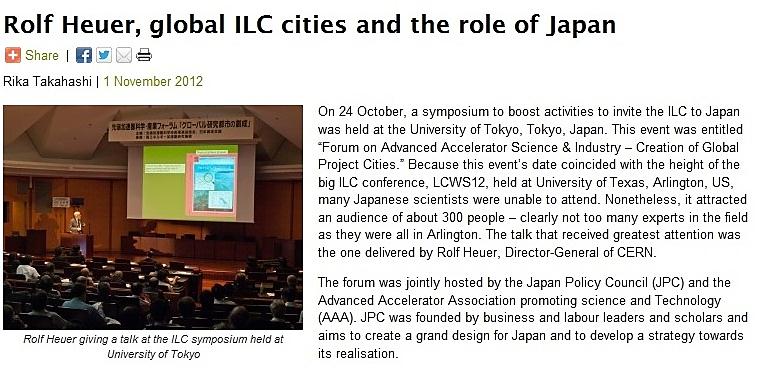 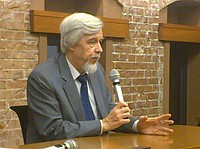 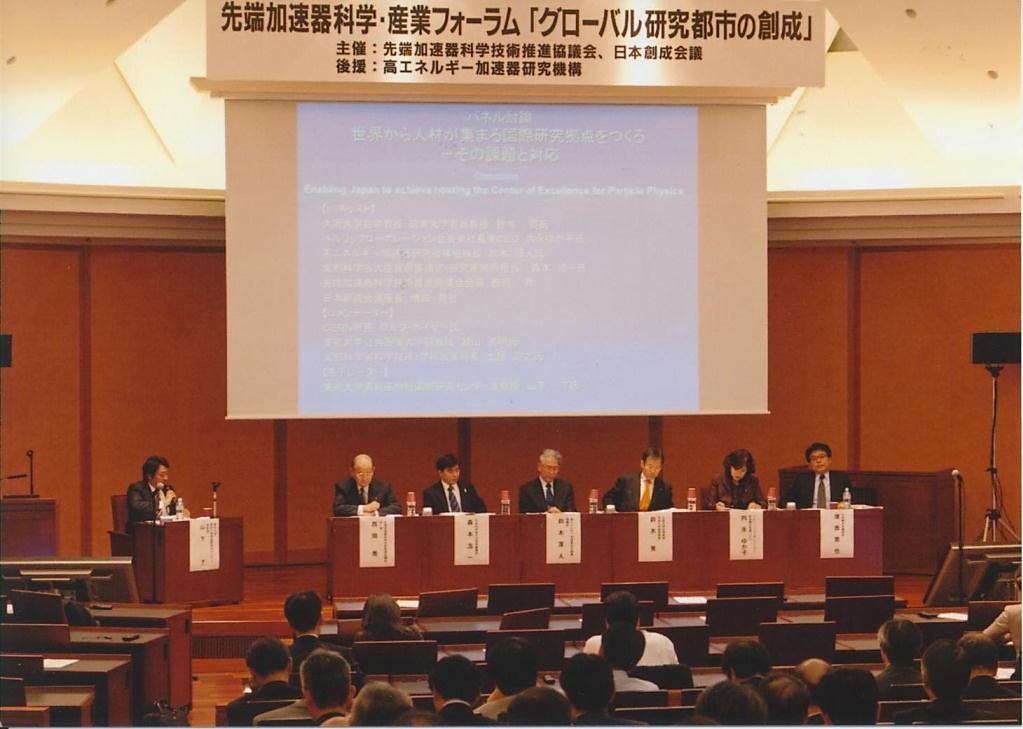 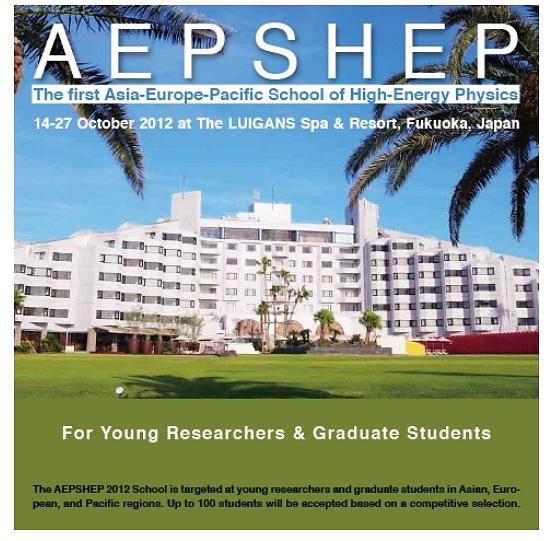 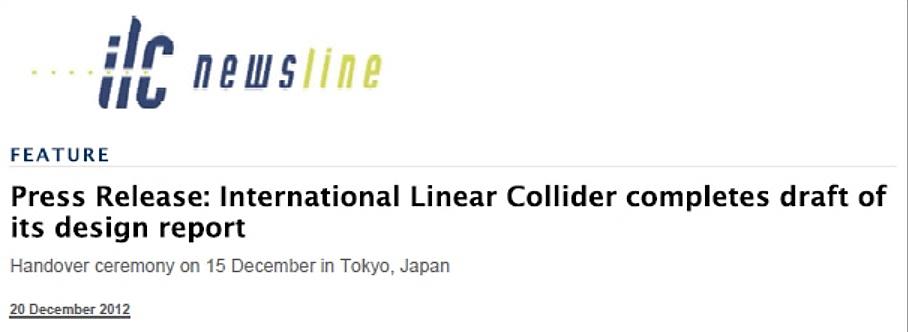 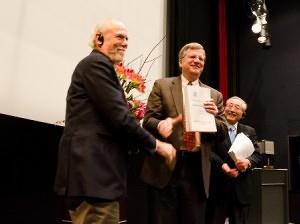 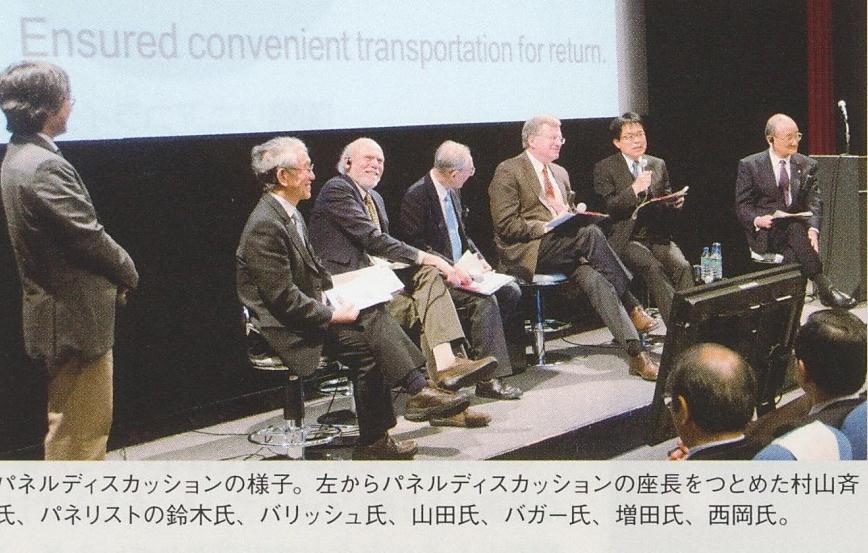 Barry Barish and Sakue Yamada handing over the TDR to ILCSC chair Jon Bagger. Image: Nobuko Kobayashi
The handover was followed by a panel discussion.
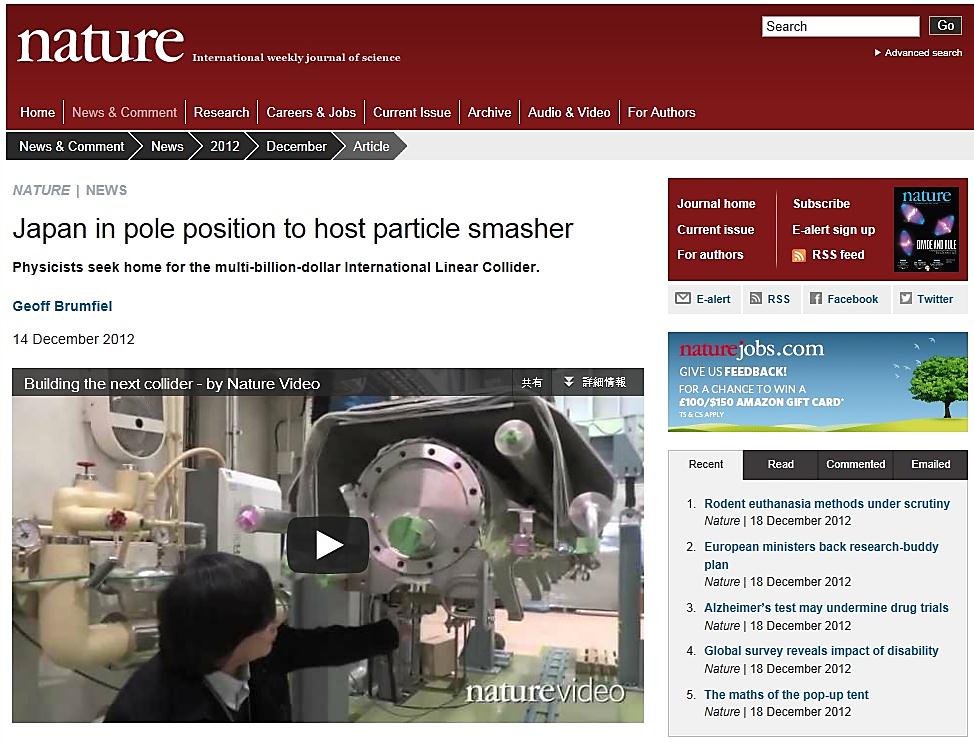 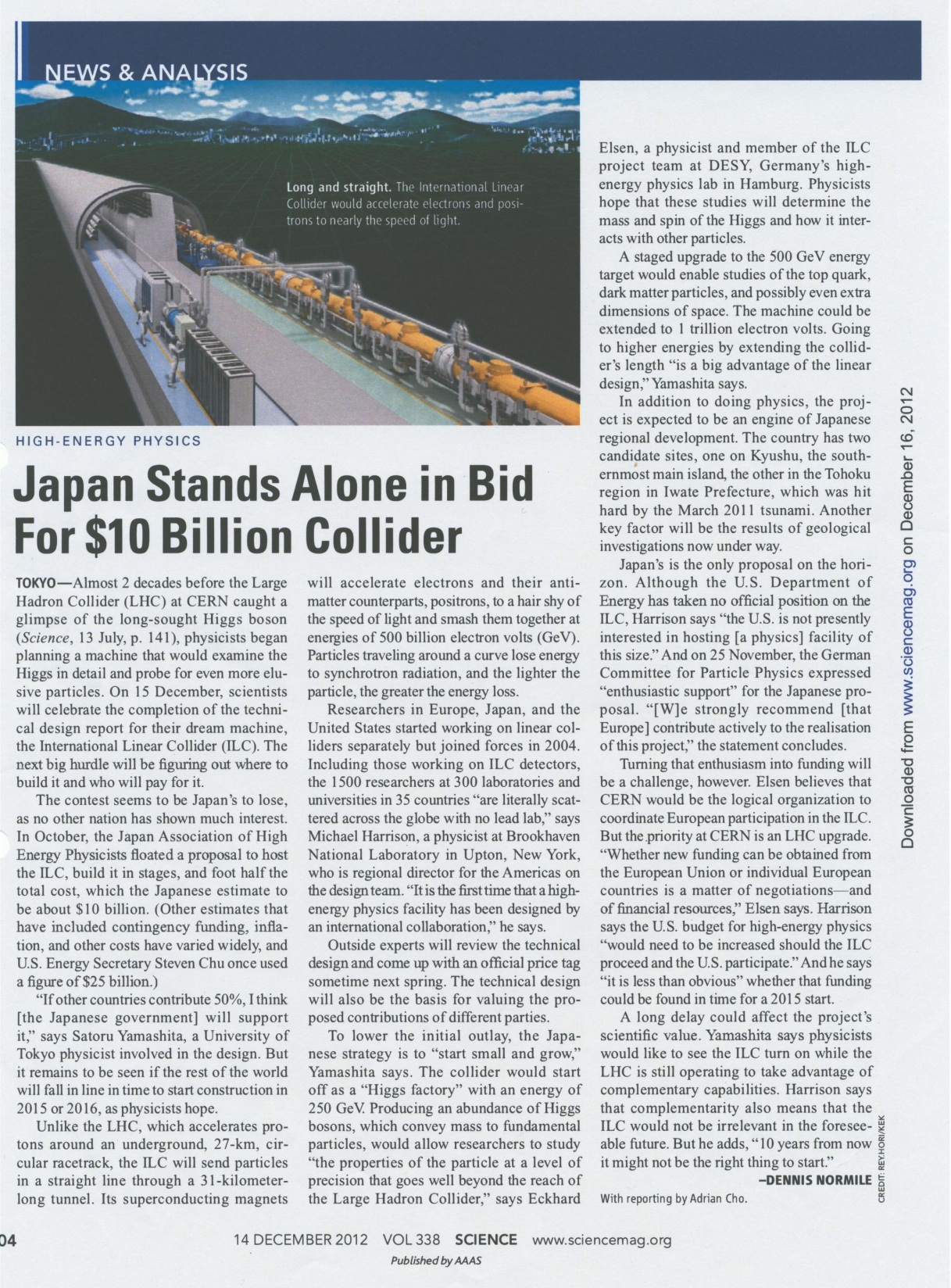 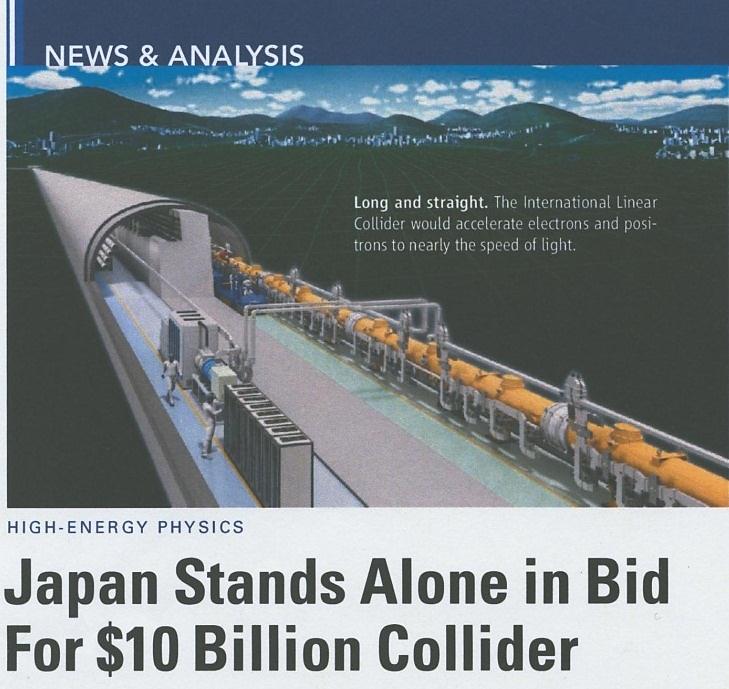 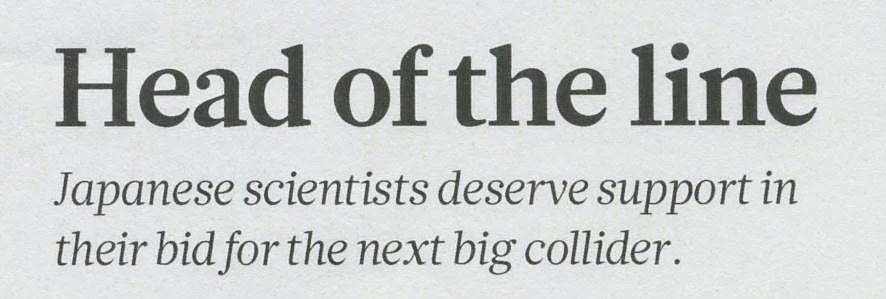 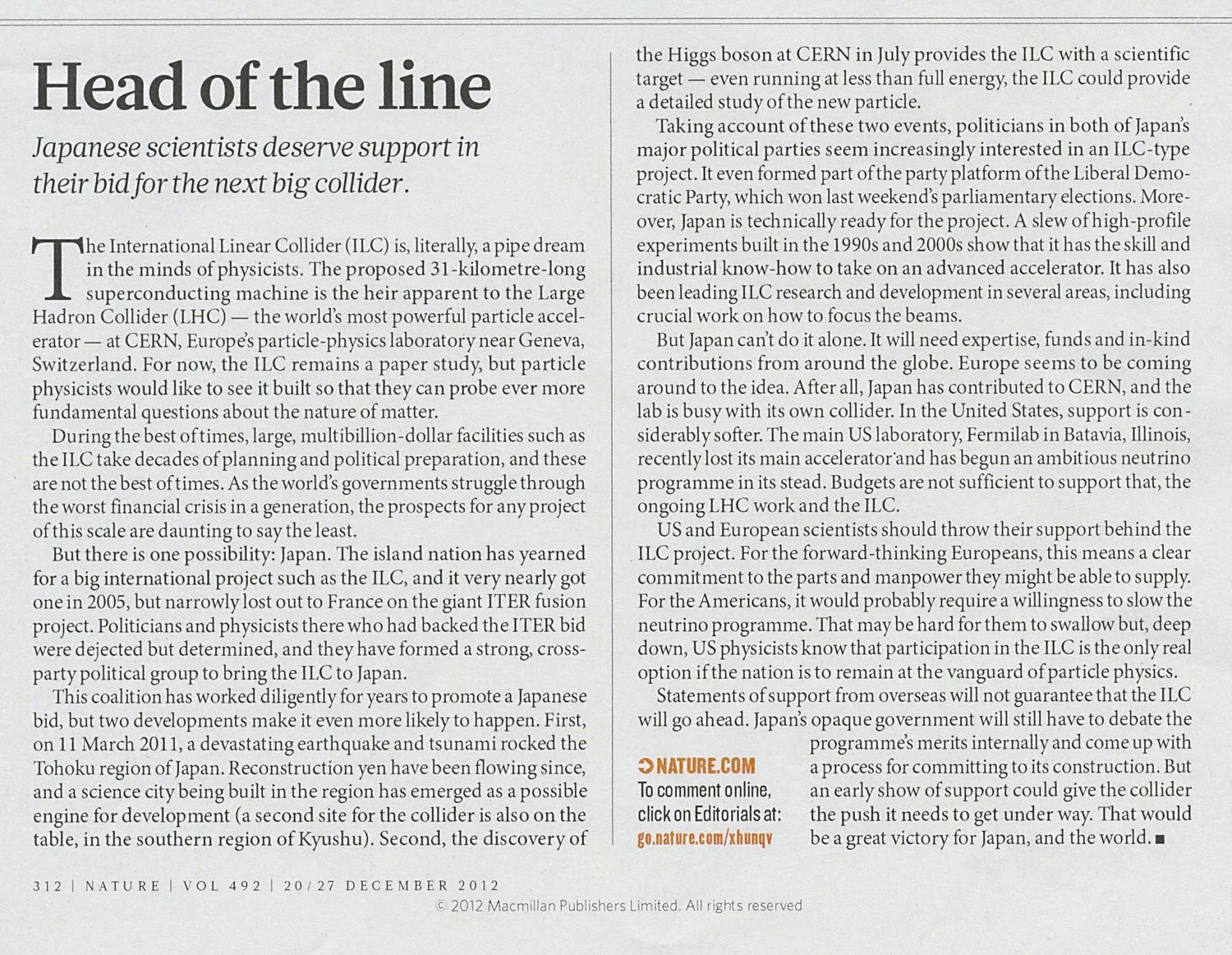 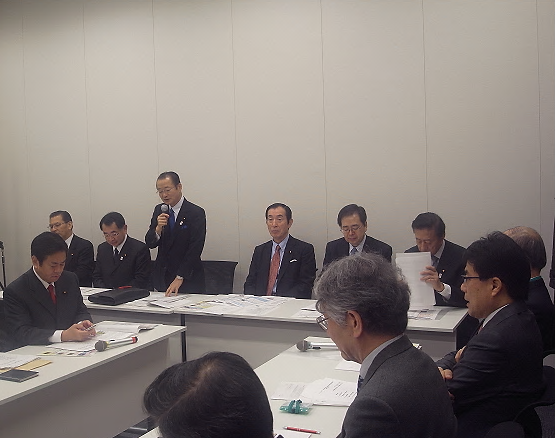 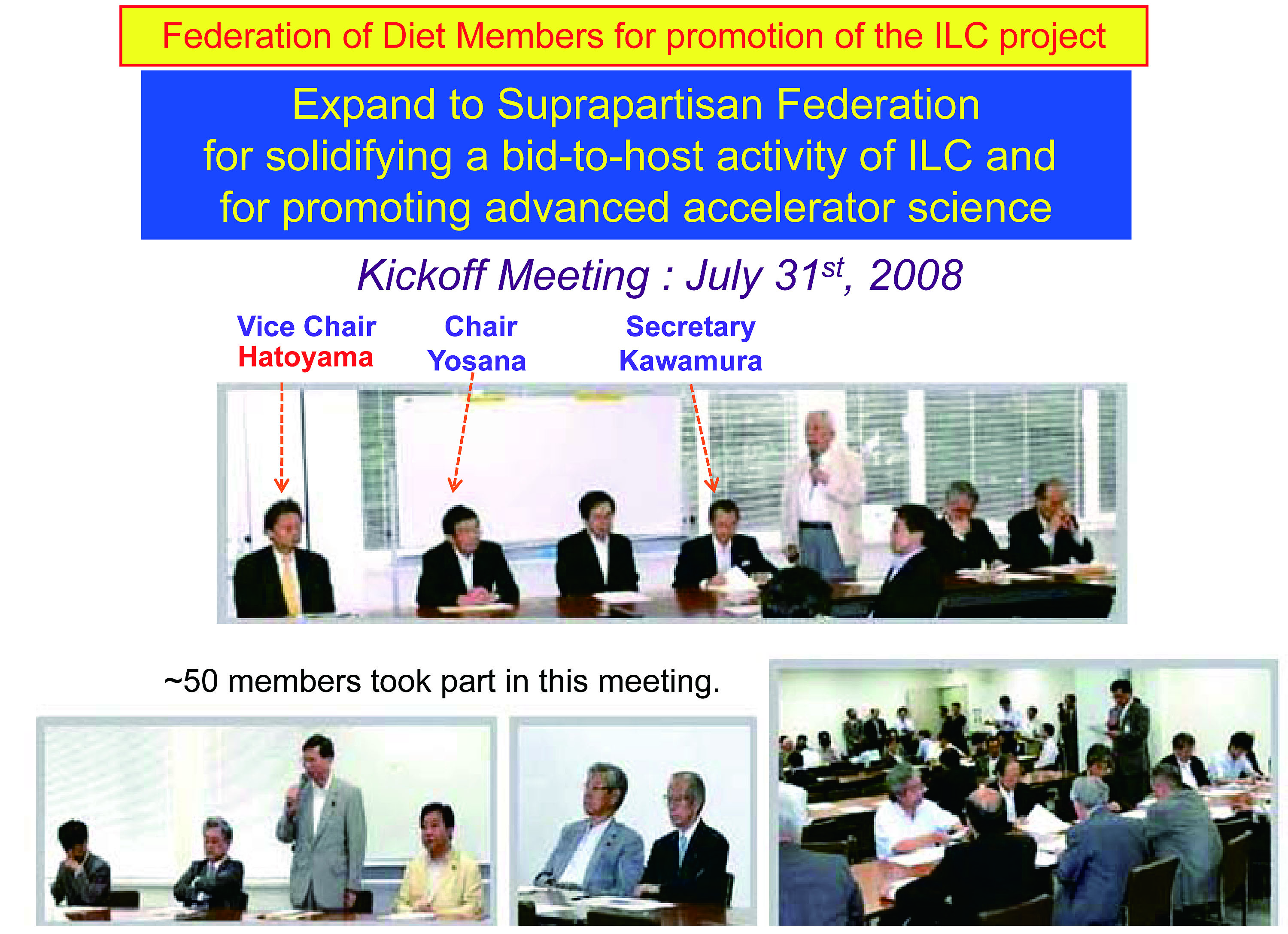 Feb. 1, 2013
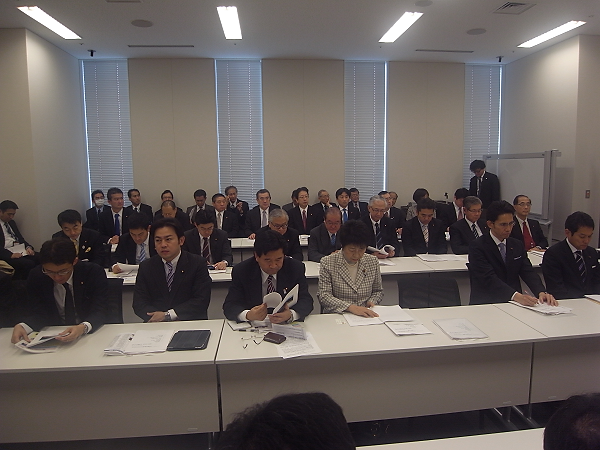 Toward ILC Construction  : Japan Activities
2015~6
2012
2013
2014
Positive Reference
from New Prime Minister
Establish ILC Pre-
      J-Lab.
Establish ILC -Lab.
Set-up JLCB and JLCD
Cite/Host
Establish
HEP
Researchers
Cite Decision
Design ILC Lab.
Project Proposal to Science Council of Japan
ILC Host Recommendation to Government
Fomal Message
on Hosting ILC in Japan
Detailed Design of International Country
Japan Policy Council
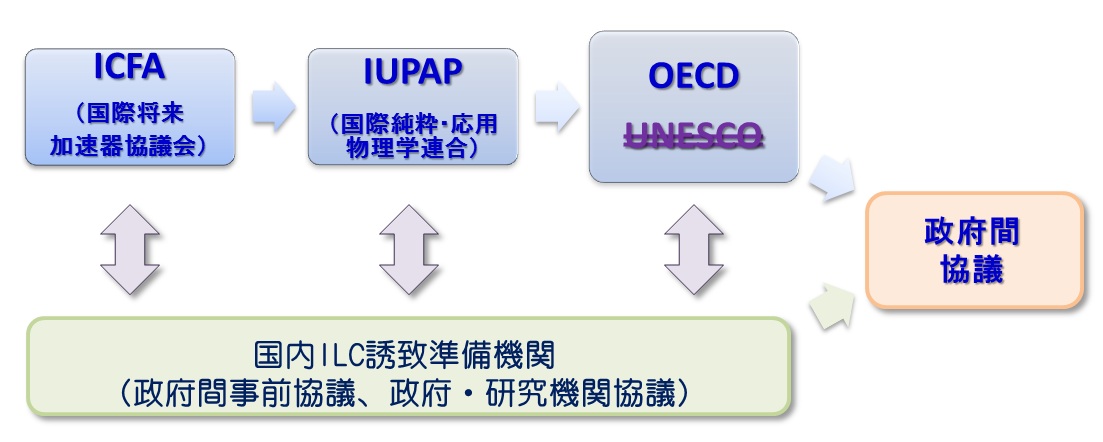 Japanese Government Body for
ILC J-PreLab.
Governance Board (J-ICFA)
()
ICFA
ILC Strategy Council (J-LCB)
()
Directorate (J-LCD)
Director                  Vice Directors
          ()                                   ()
LCB
LCD
Accelerator      Detector            CFS
         ()                       ()                    ()
         ()
KEK-Industry Consortium
()